শিক্ষক পরিচিতি
আব্দুর রাজ্জাক রুবেল
সহকারী শিক্ষক (গণিত)
আলহাজ্ব সমসের উদ্দিন উচ্চ বিদ্যালয়
হাতীবান্ধা, লালমনিরহাট ।
Email: razzaque832@gmail.com
ফোনঃ01714861832
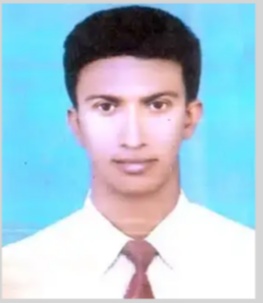 শ্রেণি: ৯মবিষয়: গণিতঅধ্যায়: সপ্তদশ আলোচ্য বিষয়ঃপরিসংখ্যান
পাঠ পরিচিতি
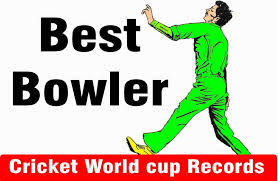 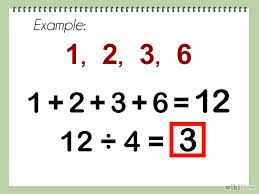 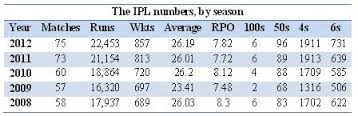 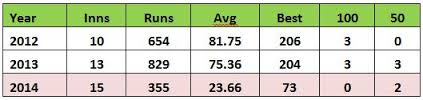 আজকের পাঠঃগড় নির্ণয়
শিখনফল-	আজকের পাঠ শেষে শিক্ষার্থীরা- ১।  অবিন্যস্ত উপাত্তের গড় নির্ণয় করতে পারবে। ২। উপাত্ত থেকে গণসংখ্যা নিবেশণ সারণি     তৈরি করতে পারবে। ৩। অবিন্যস্ত উপাত্ত থেকে শ্রেণিবিন্যাসের     মাধ্যমে সংক্ষিপ্ত পদ্ধতিতে গড় নির্ণয়     করতে পারবে।
অবিন্যস্থ উপাত্তের গড় নির্ণয় - 	অবিন্যস্থ উপাত্তে সংখ্যাগুলো এলোমেলো ভাবে  সাজানো থাকে। গড় নির্ণয় করতে হলে প্রথমে সবগুলো  সংখ্যার যোগফল নির্ণয় করতে হয়। অতঃপর যোগফলকে উপাত্তের মোট সংখ্যা দ্বারা ভাগ করতে হয়। যেমন- ডাংগা উচ্চ বিদ্যালয়ের ৩০জন শিক্ষার্থীর কোনো পরিক্ষায় গণিত বিষয়ে প্রাপ্ত  নম্বর নিচে দেওয়া হলো। নম্বরগুলোর  গড় নির্ণয় কর।৬৫,৫৫,৫৮,৬৫,৭৫,৮৪,৮১,৬০,৫৮,৭২,৭৫,৫৮,৮২,৬৬,৬৭,৭০,৫৭,৬৯,৭১,৭৭,৭৩,৬৩,৮০,৬৬,৭৬,৬৪,৬০,৬৮,৬৯,৭৯
অবিন্যস্ত উপাত্ত থেকে শ্রেণি বিন্যাসের   		মাধ্যমে গড় নির্ণয়।*প্রথমে অবিন্যস্ত উপাত্তকে সারণিভূক্ত করতে হয়।*উপাত্তকে সারণিভূক্ত করা-উপাত্তকে সারণিভূক্ত করার জন্য প্রথমে এর পরিসর নির্ণয় করতে হয়। এরপর প্রয়োজনীয় শ্রেণি ব্যবধান নিয়ে শ্রেণিসংখ্যা নির্ণয় করতে হয়। অতঃপর ট্যালি চিহ্নের সাহায্যে গণসংখ্যা নিবেশণ সারণি তৈরী করে সংক্ষিপ্ত পদ্ধতিতে গড় নির্ণয় করতে হয়।
সংক্ষিপ্ত পদ্ধতিতে গড় নির্ণয়ের সূত্র,    যেখানে,          নির্ণেয় গড়,  a = আনুমানিক গড়                =i তম শ্রেণির গণসংখ্যা           ui =i তম শ্রেণির ধাপবিচ্যূতি        fiui =i তম শ্রেণির গণসংখ্যা × ধাপবিচ্যূতি           n  = মোট গণসংখ্যা            h= শ্রেণি ব্যাপ্তি
,
৬৬
৫৮
৮২
৬৫
৫৫
৫৮
৬৫
৭৫
৮৪
৮১
৬০
৫৮
৭২
৭৫
৬৭
,
,
,
,
,
,
,
,
,
,
,
,
,
,
৭৩
৭৭
৬৯
৬৪
৬০
৬৮
৬৯
৬৩
৮০
৬৬
৭৬
৭১
৫৭
৭৯
৭০
,
,
,
,
,
,
,
,
,
,
,
,
,
,
৫
-২
-১০
-৪
-১
৪
০
০
a
৮
১
৪
৪
২
১০
৫
৩
৪
১২
১২
n=৩০
মোট
a=৬৭
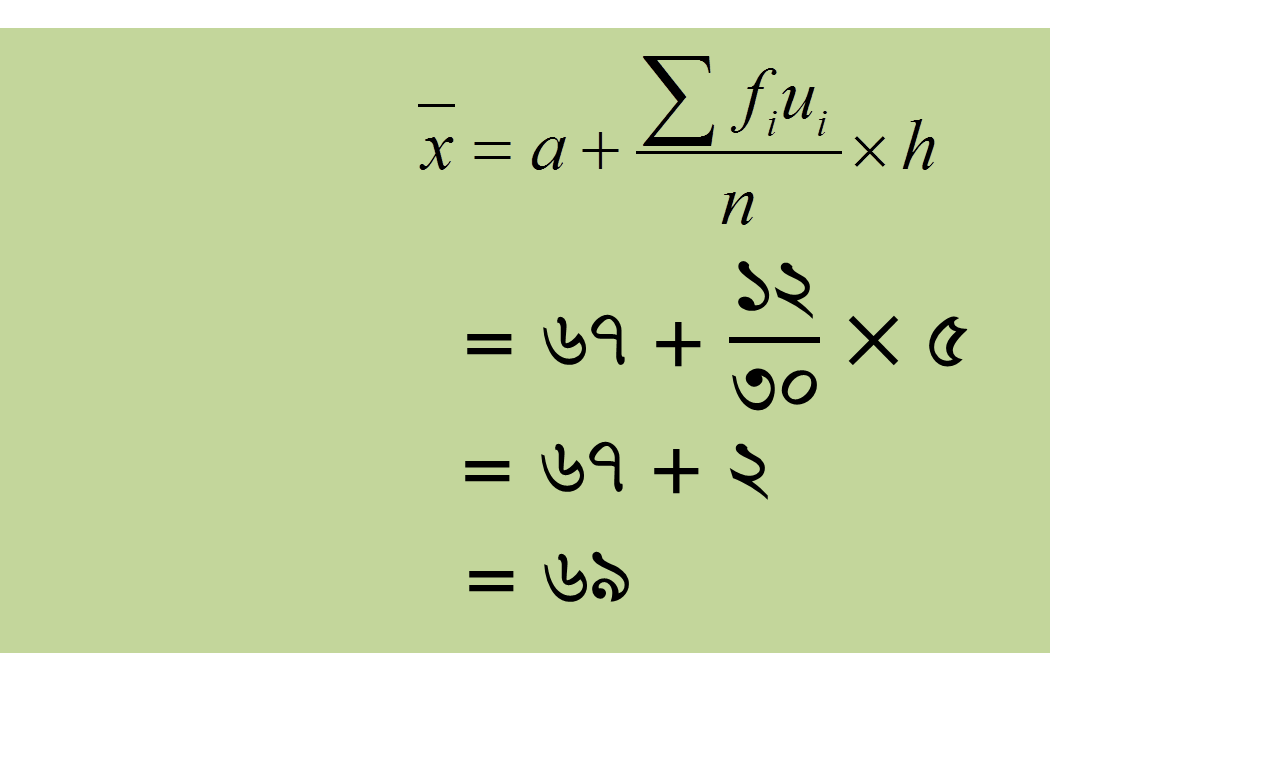 সুতরাং, শিক্ষার্থীদের প্রাপ্ত নম্বরের গড়
=৬৯
দলগত কাজ        ৩৫,৪২,২৭,৩৮,৩৬,২৯,৩৭,৪৫,৪৩,৩০,২৫, ৩৪,৪৭,৫৫,৬২,৪৮,৫৯,৫৭,৫০,৪১,৪০,৫৮,২৬,৩৩,৫২	* সংখ্যাগুলোর সরাসরি গড় নির্ণয় কর।	* শ্রেণি ব্যবধান ৫ ধরে গণসংখ্যা 	   নিবেশণ সারণি তৈরী কর।
জুলাই মাসের ৩১ দিনের বৃস্টিপাতের পরিমান সে .মি. স্কেলে নিম্ন রূপ।   ২, ৩, ৫, ৩, ৪, ৬, ৭, ২, ১, ০, ৩,৭, ৮, ১০, ৫, ৬,  ১, ৭, ০, ২, ৩, ০, ৪, ৫, ২, ৯, ১২, ১৫, ১৩, ১৪* শ্রেণি ব্যবধান 3 ধরে ট্যালি চিহ্নের মাধ্যমে   গণসংখ্যা নিবেশণ সারণি তৈরী কর এবং সারণি থেকে সংক্ষিপ্ত পদ্ধতিতে জুলাই মাসের বৃস্টিপাতের গড় নির্ণয় কর।
বাড়ির কাজ